ثةيماننامةى نيَو دةولَةتى
ثةيماننامة بيَش ئةوةى بةو ناوة ناو بنيَرى ثيَيان دةووت : ثةيمان – بةلطةنامة – ثرؤتؤكول – سيستةمى سياسى – ماف – دةستوور – ريكةوتنامة – ريَز بةندى نيو دةولةتى .
دواتر بةثىَ ى ريَكةوتنامةى ظيةننا سالَى 1969 ناويان ليَنا ثةيماننامة .
ثيَناسةى ثةيماننامةى نيَو دةولَةتى
دوو ثيَناسةى ثةيماننامة هةية :
1- ثيَناسةى فراوان ثةيماننامةى نيَو دةولَةتى : ريَكةوتنامةيَيَكة لةنيَوان دوو كةسايةتى  لة كةسايةتيةكانى ياساى نيَو دةولَةتى دةبةستريَت بة ئامانجى دروست بوونى ئاسةوارى نيَو دةولَةتى.
2- ثيَناسةى تةسك ثةيماننامةى نيَو دةولَةتى : بةثىَ ريَكةوتنامةى ظيةننا 1969 لة ماددة دوو هاتووة (( ثةيماننامة ريَكةوتنامةى نيَو دةولَةتى ية لة نيَوان دةولَةتان لة شيَوةى نووسراو بةثىَ سيستةميَكى ياسايى نيَو دةولَةتى ،جا ض لةيةك بةلطةنامة بيَت يان دوو بةلطةنامةى يان زياتر ، بةهةر ناويَك ناونرا بيَت.
جؤرةكانى ثةيماننامةى نيَو دةولَةتى
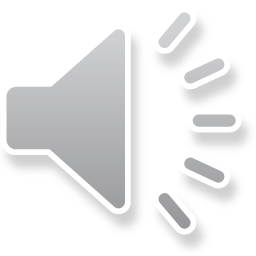 جؤرةكانى ثةيماننامةى نيَو دةولَةتى
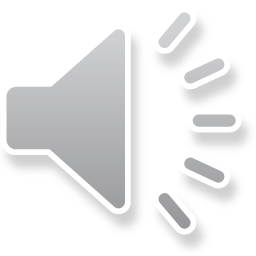